Theme 1: Artificial Intelligence
Getting a Handle on Floor Plan Analysis
Door classification in floor plans and a survey on existing datasets

J. DAVID1 and A. LEITÃO2
1 INESC-ID/IST / joaodavid@tecnico.ulisboa.pt 
2 INESC-ID/IST / antonio.menezes.leitao@tecnico.ulisboa.pt
Why Analyze Floor Plans?
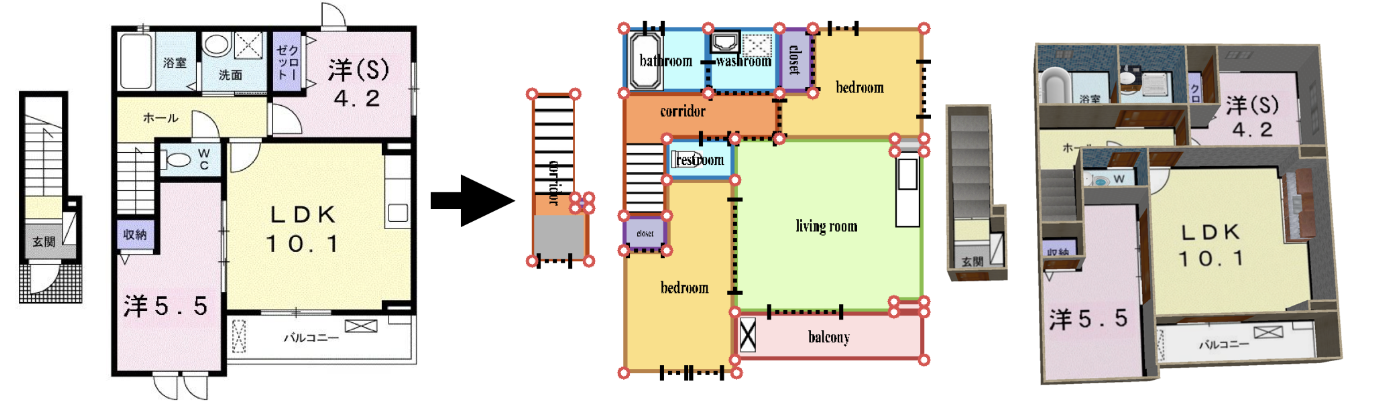 Liu, C., Wu, J., Kohli, P., & Furukawa, Y. (2017). Raster-to-Vector: Revisiting floorplan transformation.
2
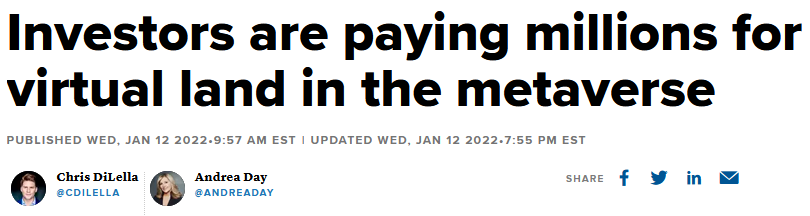 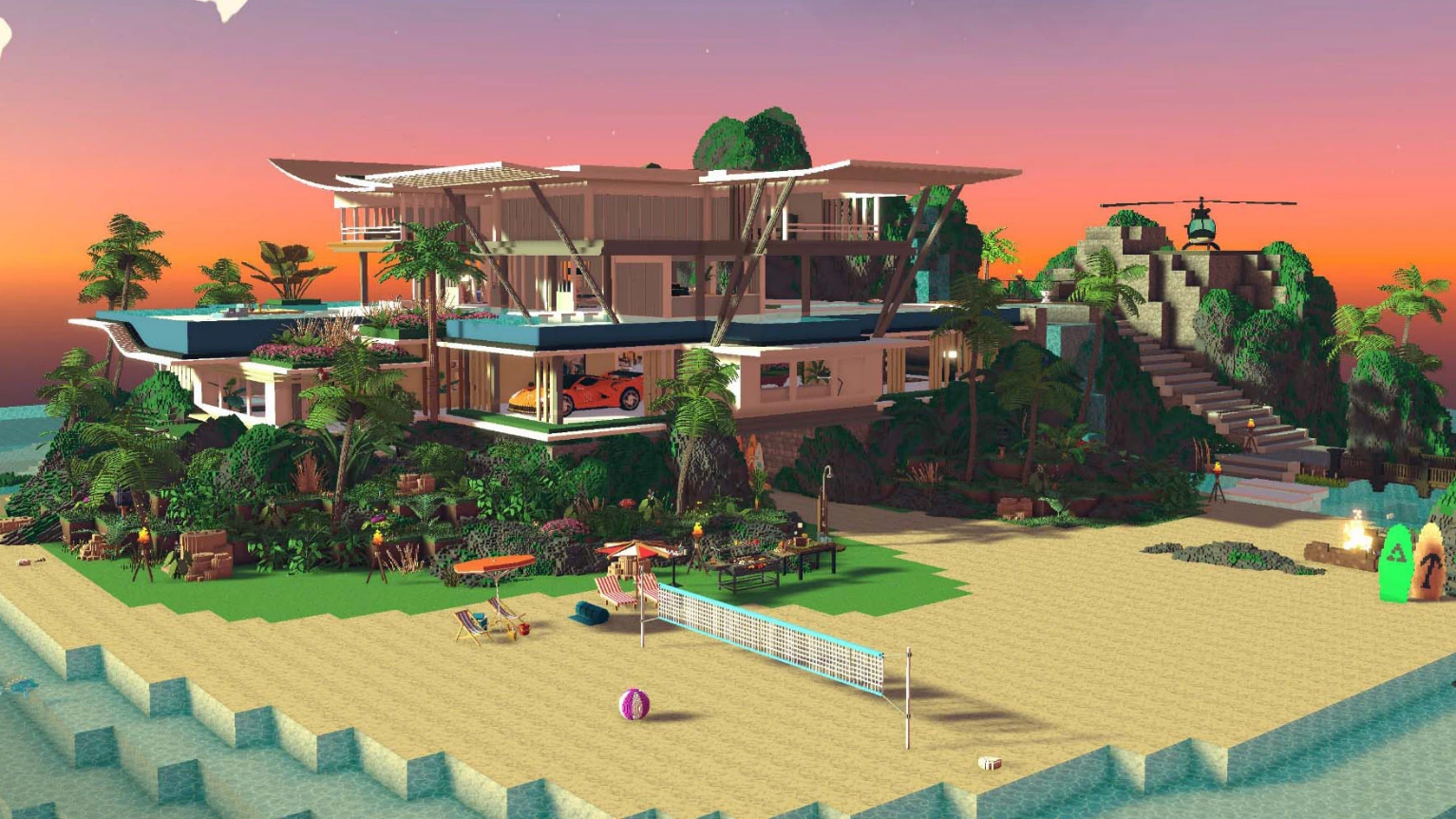 https://metaverse.exclusible.com/
3
How Can We Analyze Floor Plans?
Before
Now
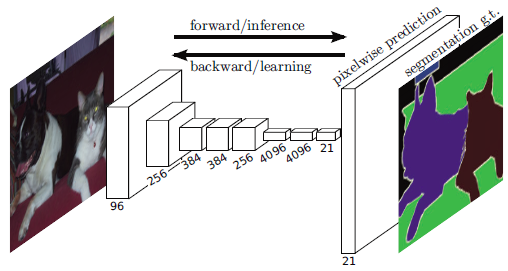 Heuristics
Low-level image processing
Hough transform
Canny edge detector
Feature extraction
Long, J., Shelhamer, E., & Darrell, T. (2015). Fully convolutional networks for semantic segmentation.
4
Machine Learning
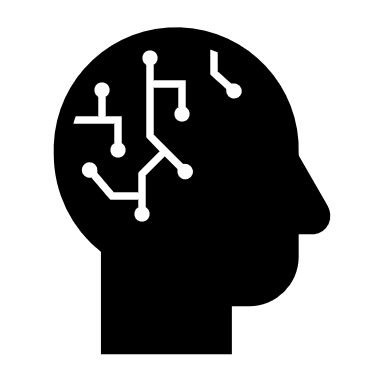 Cons
Pros
5
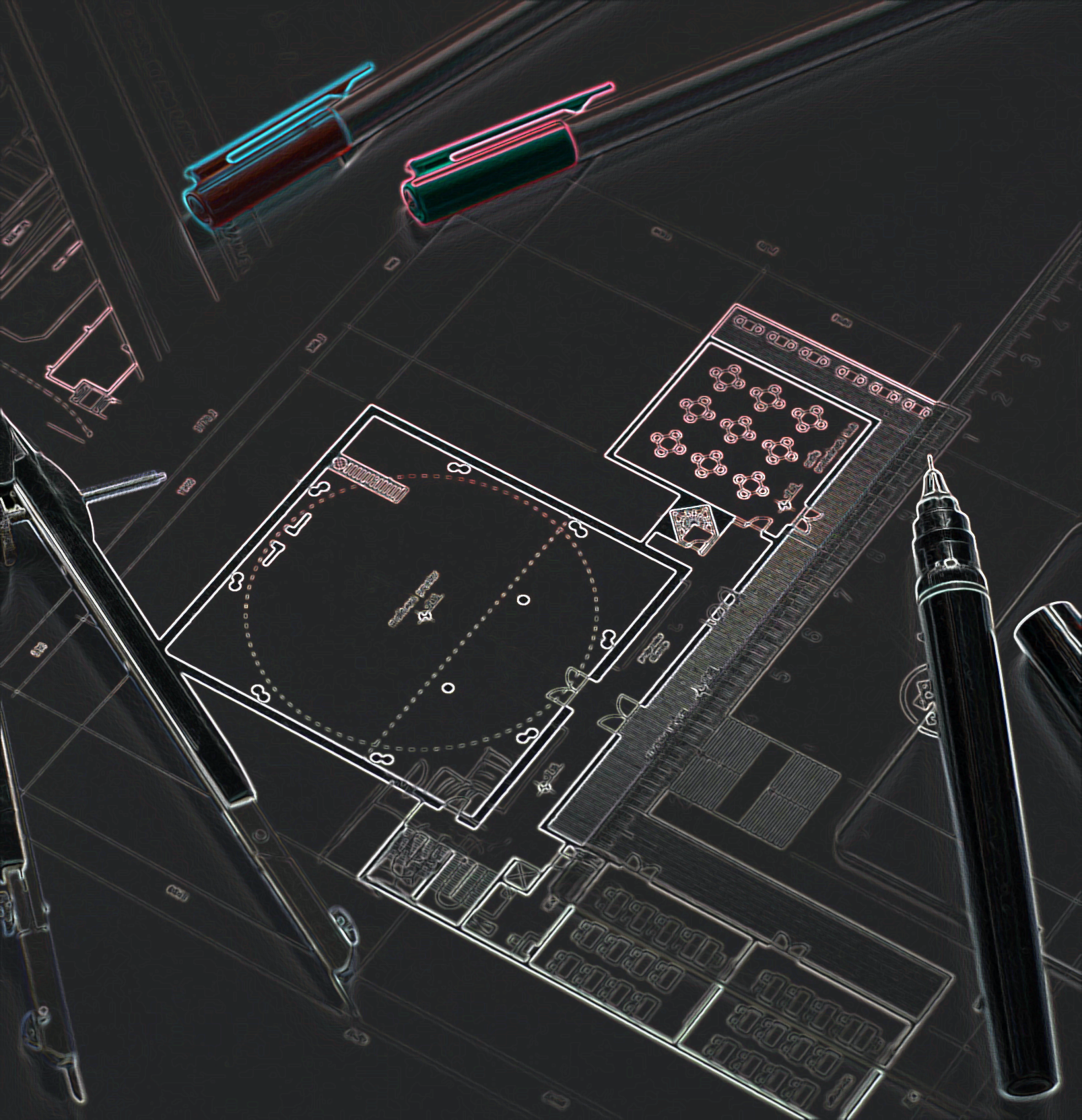 Our Focus
6
Example Annotation
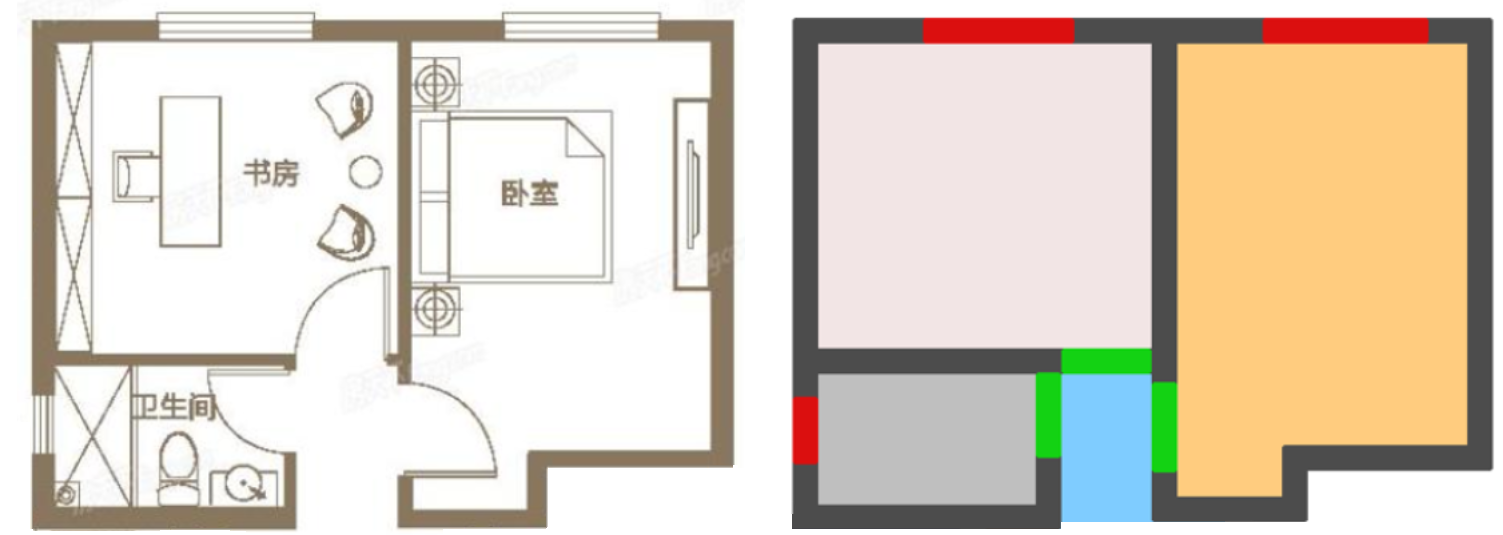 Adapted from: Lv, X., Zhao, S., Yu, X., & Zhao, B. (2021). Residential floor plan recognition and reconstruction.
7
Describing Doors
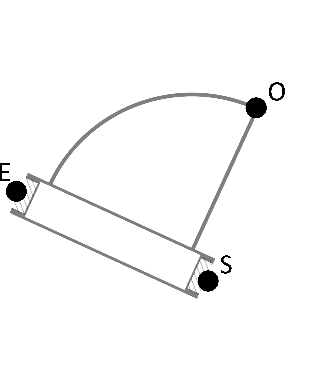 8
Describing Doors
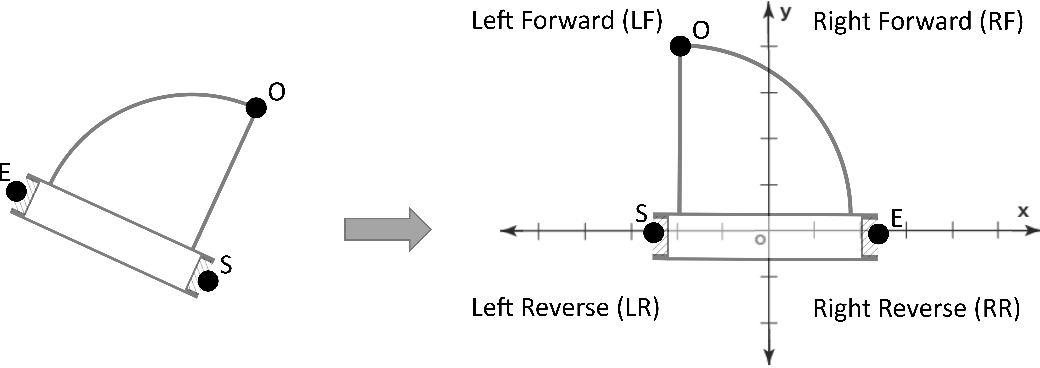 9
Data Extraction
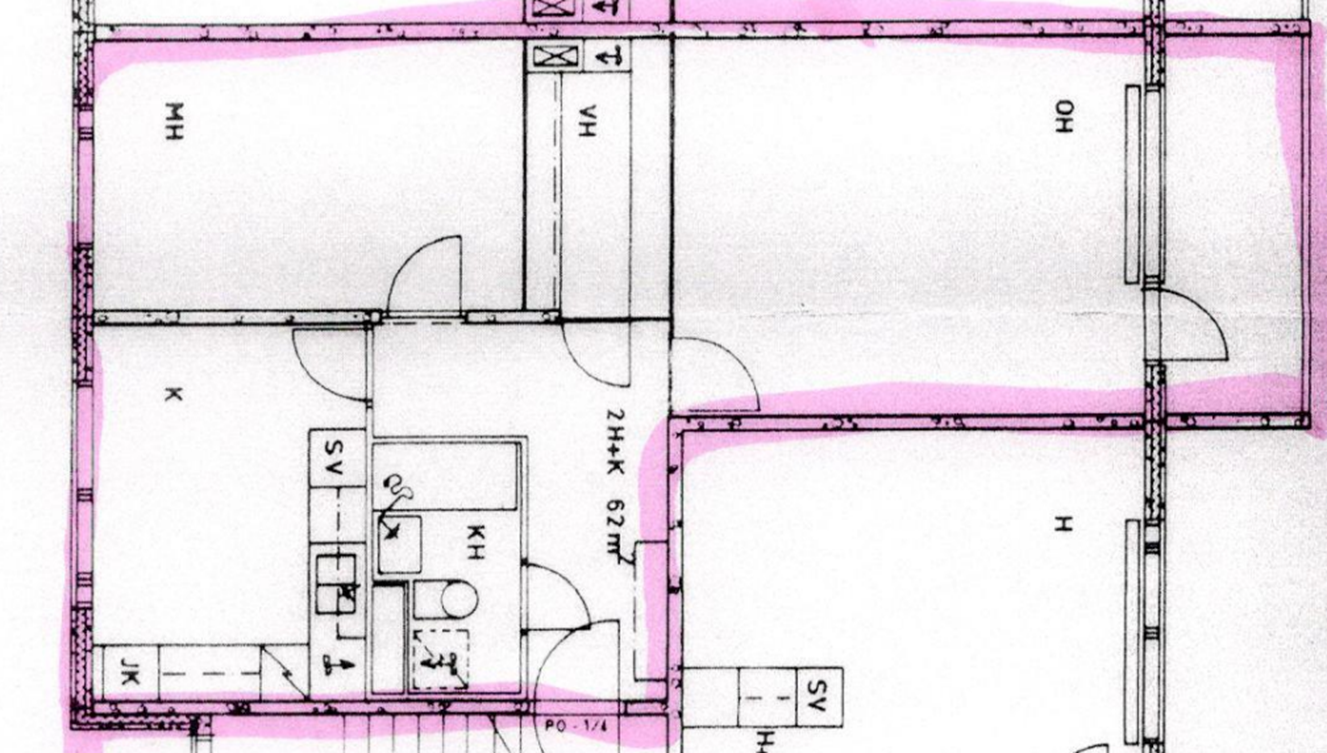 Kalervo, A., Ylioinas, J., Häikiö, M., Karhu, A., & Kannala, J. (2019, June). CubiCasa5K: A dataset and an improved multi-task model for floorplan image analysis. In Scandinavian Conference on Image Analysis (pp. 28-40).
10
Example Annotation
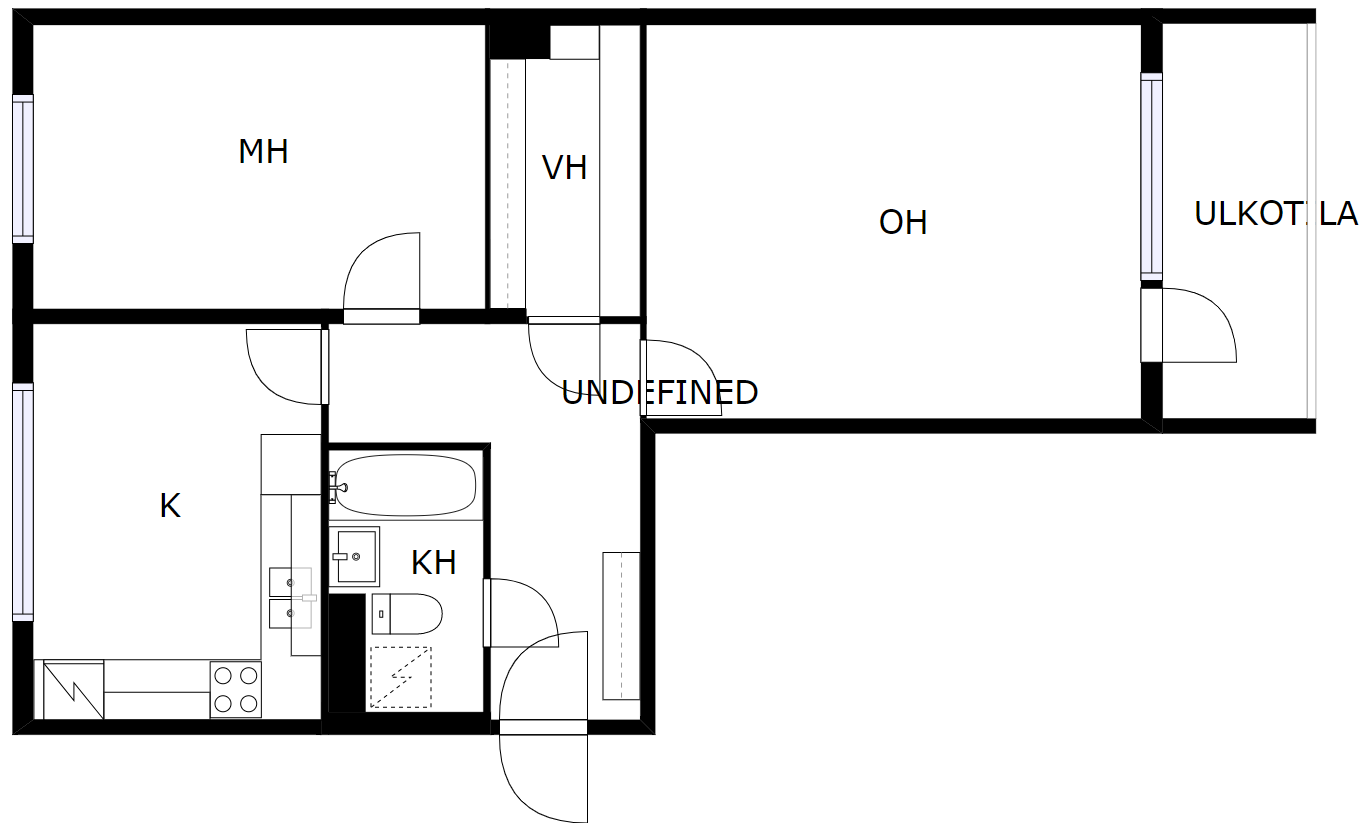 11
Door Extraction
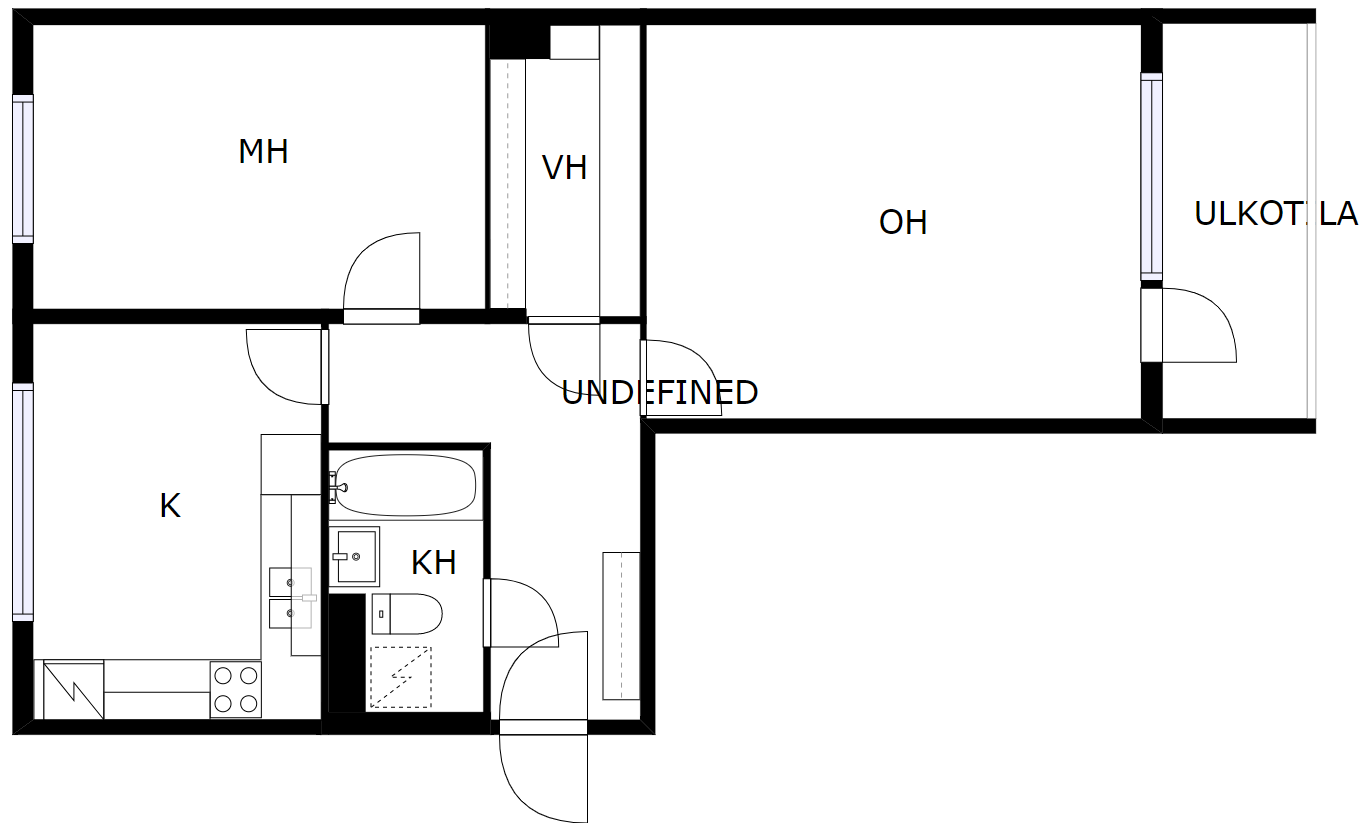 E
S
12
Door Classification
O
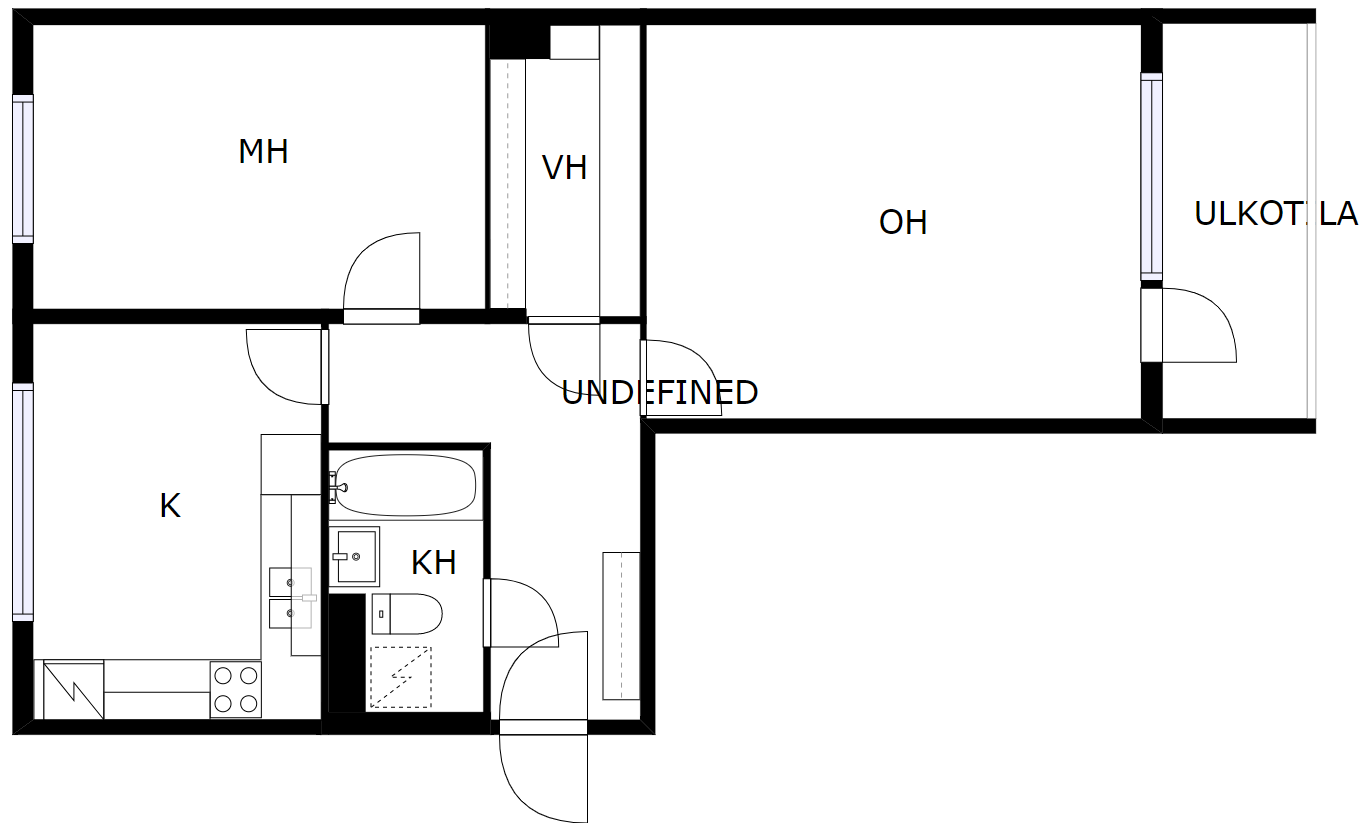 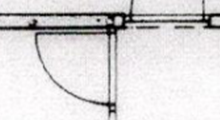 E
S
New example
Right
Forward
13
Other Examples
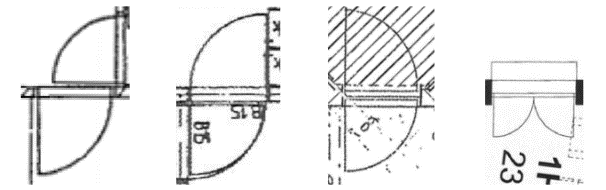 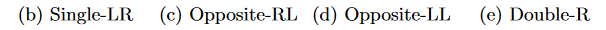 14
Dataset Statistics
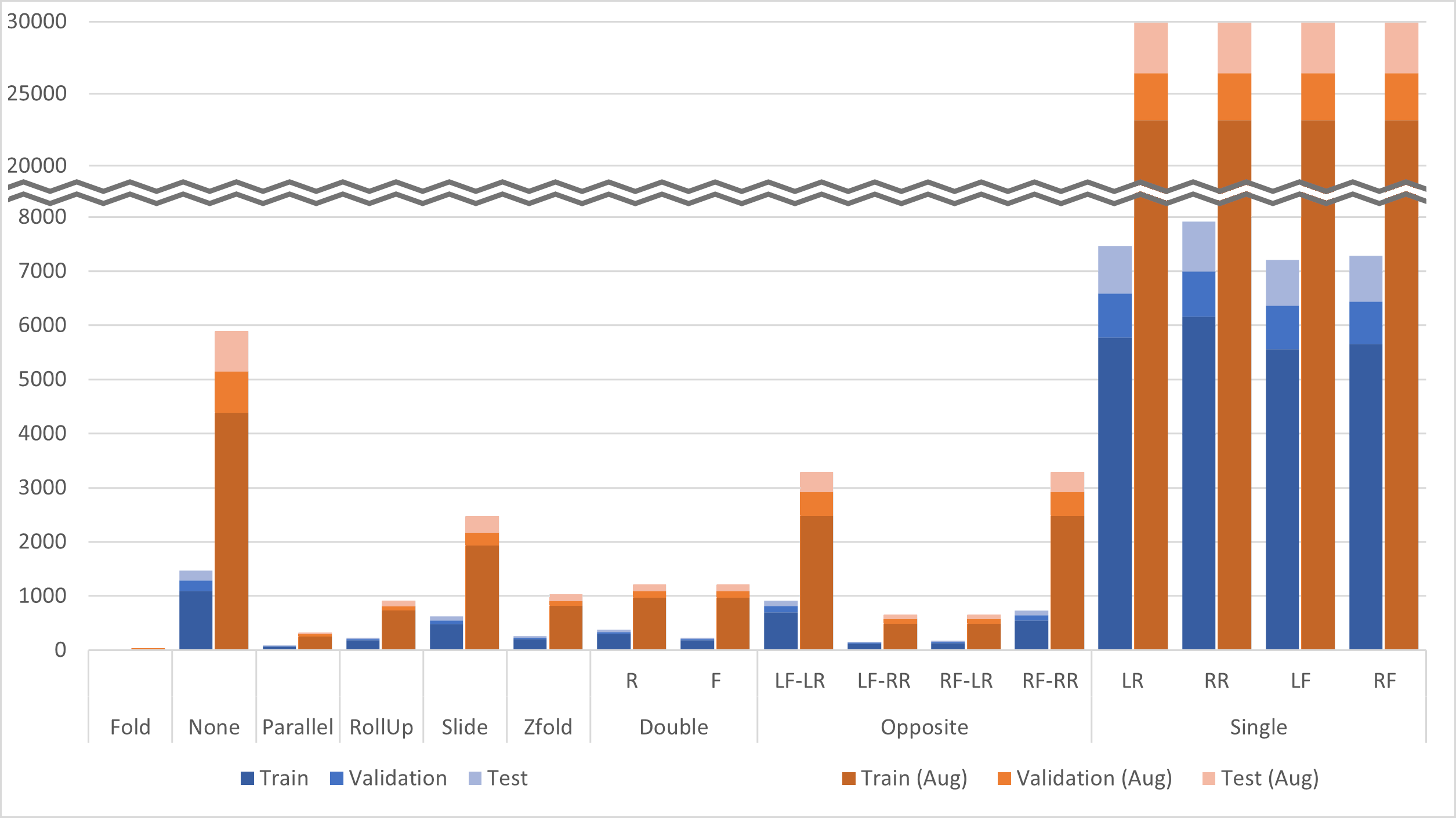 15
Dataset Statistics
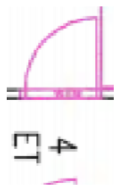 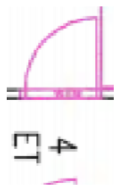 16
Dataset Statistics
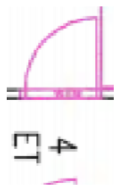 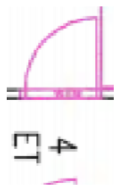 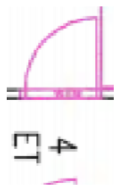 17
Dataset Statistics
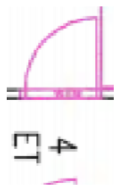 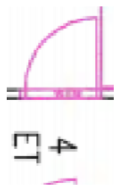 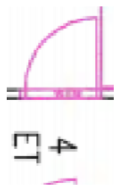 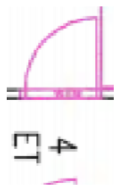 18
Dataset Statistics
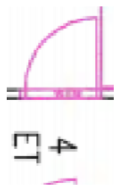 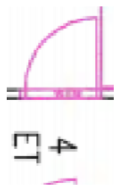 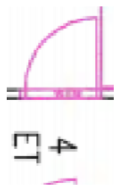 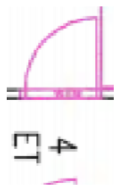 19
Why Extract Individual Images?
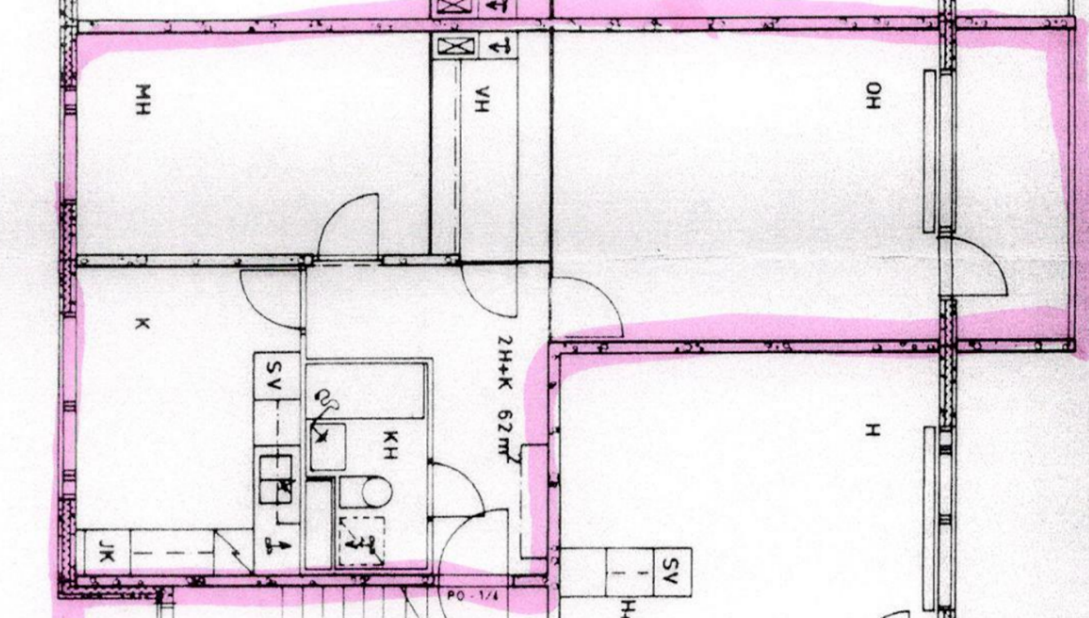 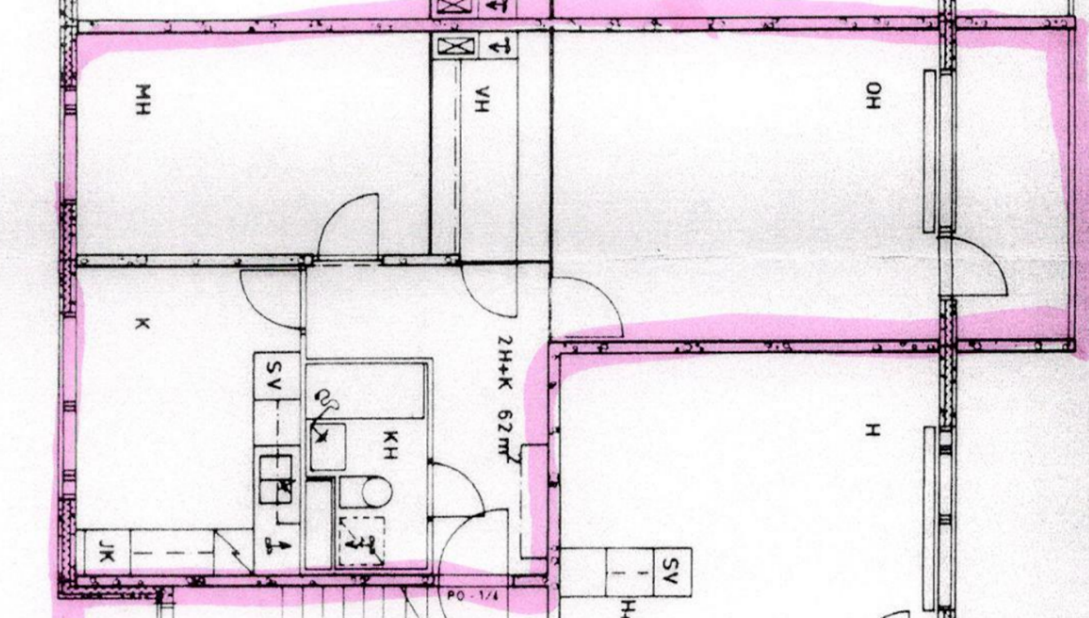 Kalervo, A., Ylioinas, J., Häikiö, M., Karhu, A., & Kannala, J. (2019, June). CubiCasa5K: A dataset and an improved multi-task model for floorplan image analysis. In Scandinavian Conference on Image Analysis (pp. 28-40).
20
Why Extract Individual Images?
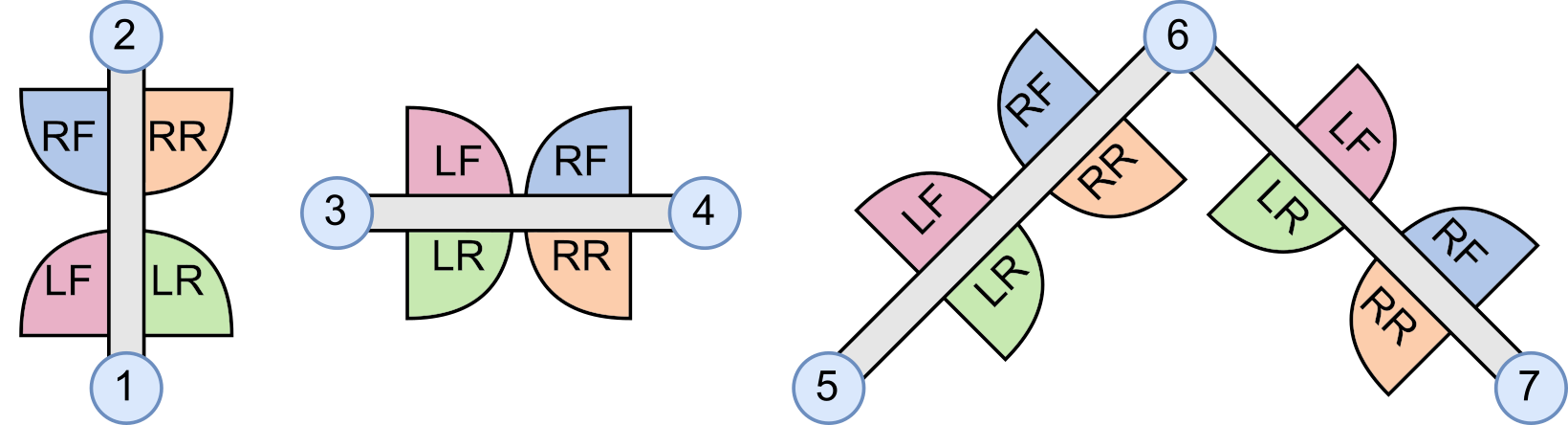 21
Application
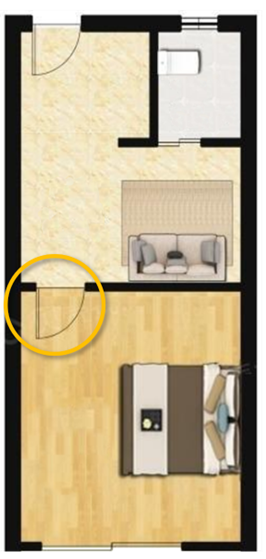 22
Application
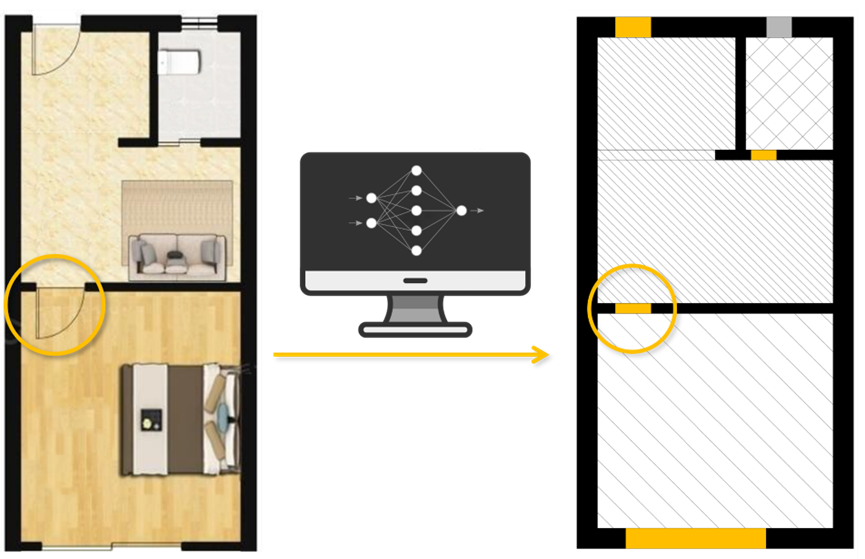 23
Application
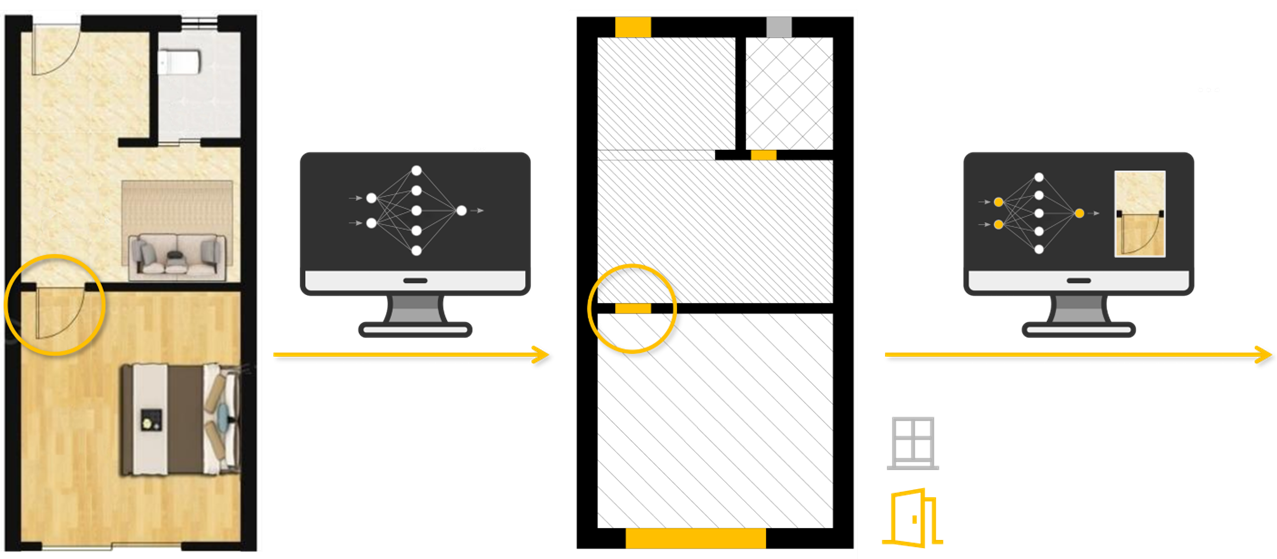 24
Application
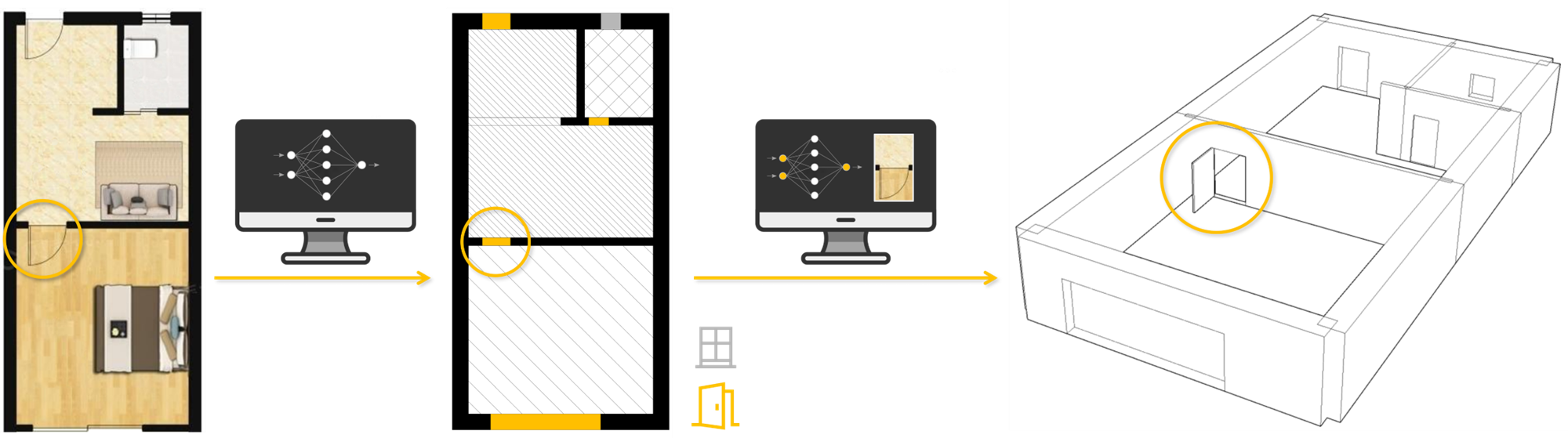 25
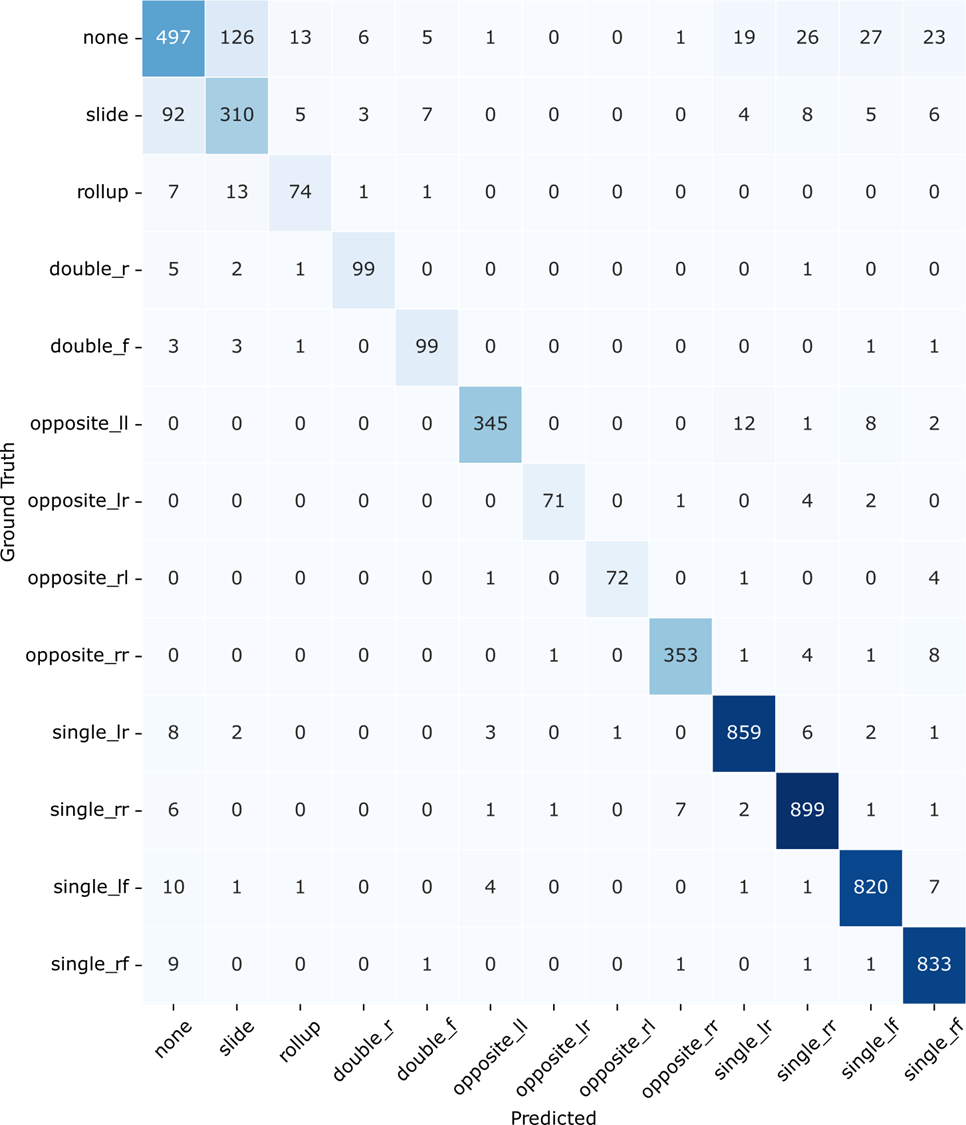 26
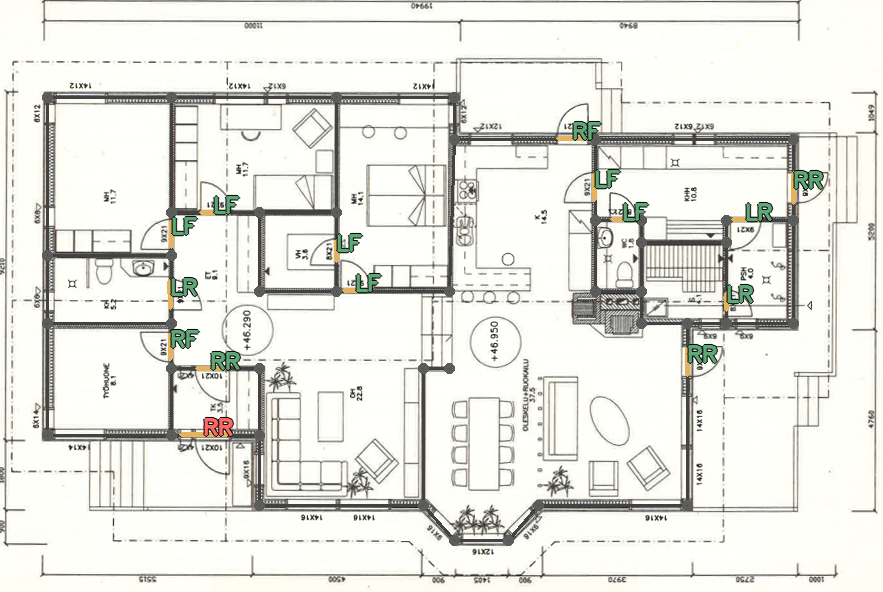 Floor plan from: Kalervo, A., Ylioinas, J., Häikiö, M., Karhu, A., & Kannala, J. (2019, June). CubiCasa5K: A dataset and an improved multi-task model for floorplan image analysis. In Scandinavian Conference on Image Analysis (pp. 28-40).
27
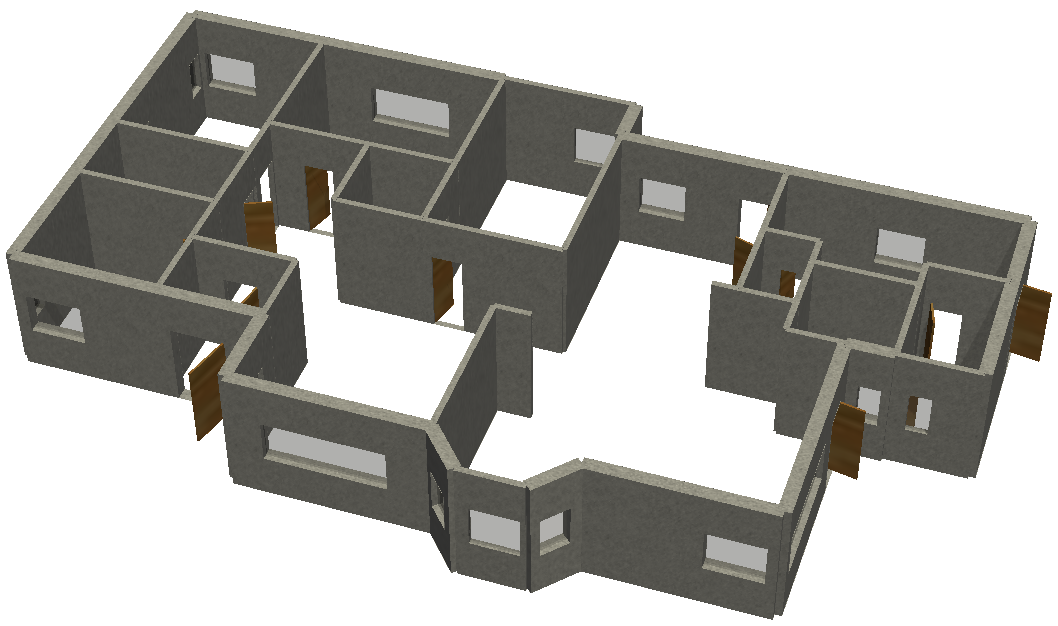 28
Thank You
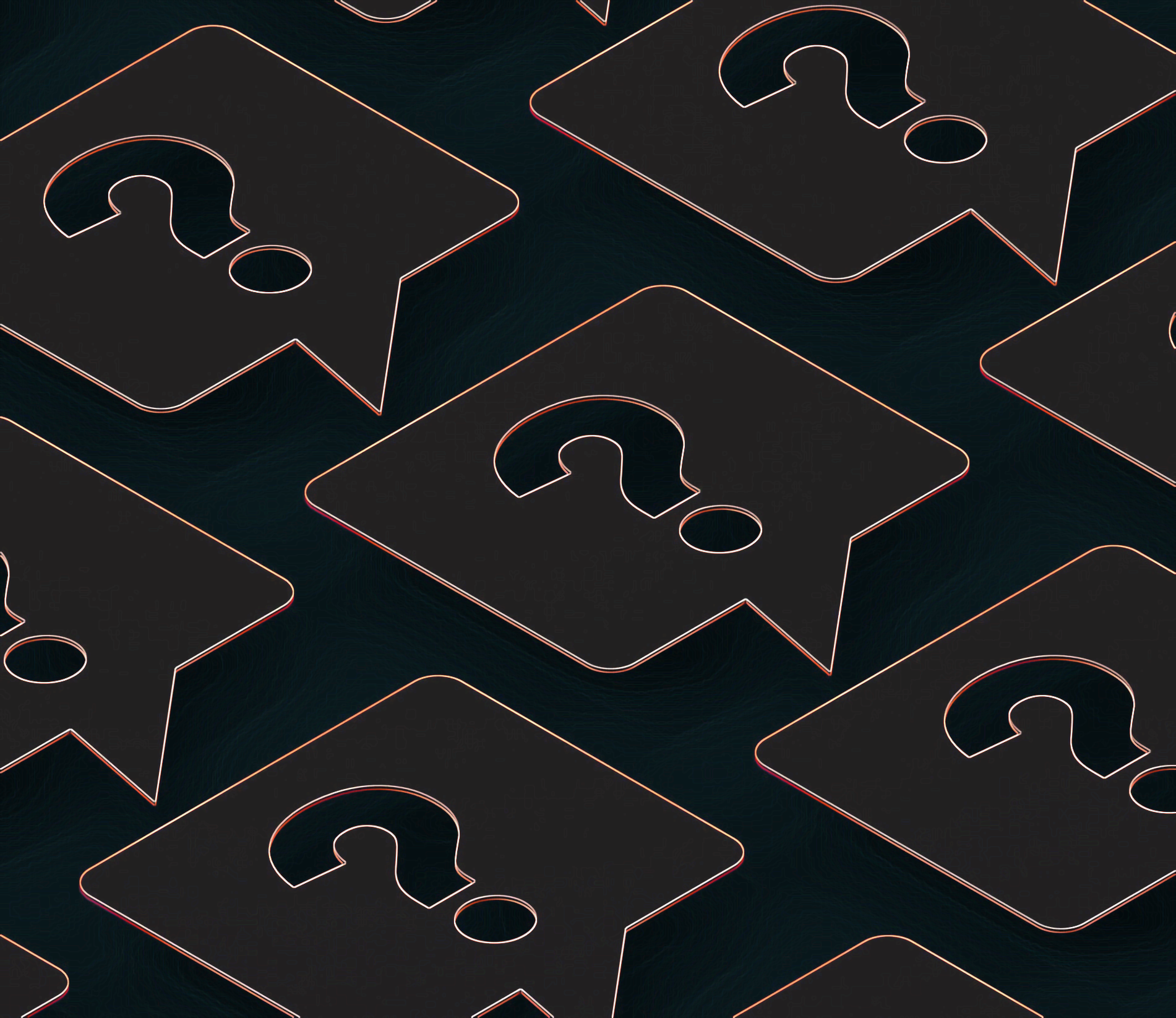 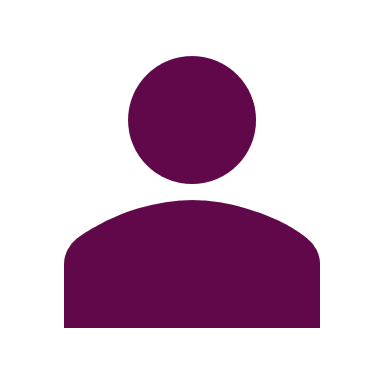 João Carlos Morgado David
INESC-ID/IST
joadavid@tecnico.ulisboa.pt
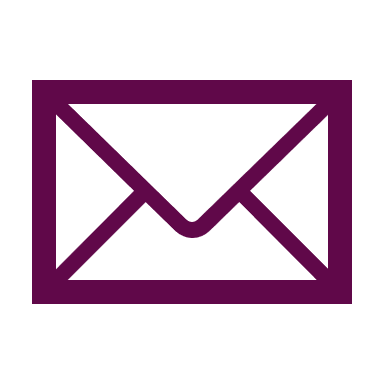